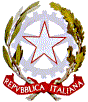 Prefettura  –  Ufficio  Territoriale  del   Governo  di Livorno
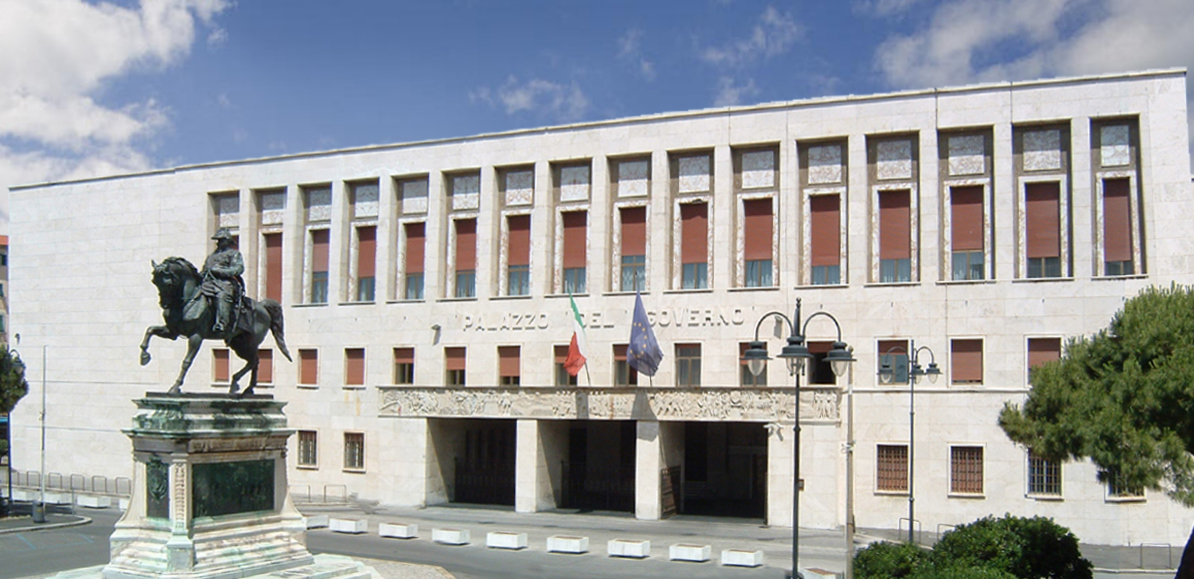 Vademecum   illustrativo 
del Codice Antimafia
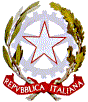 Il Codice Antimafia (D. Lgs. n. 159/2011 e relativi correttivi D. Lgs. n. 218/2012 e D. Lgs. n. 153/2014) è la rivisitazione della disciplina in materia di documentazione antimafia, attraverso un sistema di prevenzione ammi-nistrativa delle infiltrazioni nel circuito legale devoluto a due organi:
Prefettura – Ufficio Territoriale del Governo
di Livorno
CHE COS’E’ IL CODICE ANTIMAFIA
Il Codice Antimafia è la sintesi di un percorso legislativo che nasce con  la Legge n. 175/1965, dalla volontà e dall’impegno dello Stato per contrastare la criminalità organizzata, e culminato nella Legge delega n. 136 del 2010 (“Piano straordinario contro le mafie”). Tale impianto normativo si avvale della lunga e significativa esperienza maturata nel campo della prevenzione e del contrasto del fenomeno da parte di
a livello centrale
MINISTERO DELL’INTERNO
sul territorio
PREFETTO
MAGISTRATURA
Al Prefetto, sul territorio, viene attribuita una valenza strategica nel contesto delle misure di contrasto alla criminalità organizzata. È chiamato, difatti, a valutare gli elementi a supporto della informazione interdittiva.
FORZE DELL’ORDINE
PREFETTURA
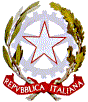 Il CODICE ANTIMAFIA
è articolato in quattro libri:
Prefettura – Ufficio Territoriale del Governo
di Livorno
Libro I
Le misure di prevenzione
Libro II
Nuove disposizioni in materia
di documentazione antimafia
Libro III
Le attività informative ed investigative nella lotta contro 
la criminalità organizzata. L'Agenzia nazionale per l'amministrazione e la destinazione dei beni sequestrati e confiscati alla criminalità organizzata
Libro IV
Modifiche al codice penale, al codice di procedura penale e
alla legislazione penale  complementare. Abrogazioni. 
Disposizioni transitorie e di coordinamento
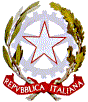 Prefettura – Ufficio Territoriale del Governo
di Livorno
OBIETTIVI DELLA
DOCUMENTAZIONE ANTIMAFIA
Salvaguardia della legalità nell’attività della 
pubblica amministrazione  attraverso la verifica dei requisiti dei soggetti che operano in rapporto con l’Amministrazione.
Integrità del
sistema economico mediante la garanzia dei principi  di legalità nel sistema  degli appalti pubblici a tutela degli operatori economici.
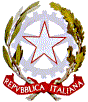 Prefettura – Ufficio Territoriale del Governo
di Livorno
SOGGETTI TENUTI AD ACQUISIRE 
LA CERTIFICAZIONE ANTIMAFIA
(ART. 83)
Le pubbliche amministrazioni e gli enti pubblici, anche costituiti in stazioni uniche appaltanti
Gli enti e le società vigilate dallo Stato o da altro ente pubblico.
I concessionari di opere pubbliche.
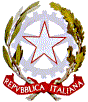 DOCUMENTAZIONE ANTIMAFIA
(ART. 84)
Prefettura – Ufficio Territoriale del Governo
di Livorno
Attesta l’esistenza o meno delle cause di decadenza, di sospensione e di divieto previste nell’art. 67 del Codice e derivanti dall’adozione di misure di prevenzione, o di sentenze di condanna, anche se non definitive ma comunque confermate in grado di appello, per talune tipologie di reati particolarmente gravi, connessi all’attività della criminalità organizzata (reati indicati nell’art. 51, comma 3 bis del c.p.p.).
COMUNICAZIONE
Il termine per il rilascio è di 30 giorni. 
Decorso il termine, l’Amministrazione procede anche in assenza della comunicazione antimafia, previa acquisizione della autocertificazione con la quale il soggetto interessato attesta l’assenza di situazioni rilevanti ai fini antimafia. Ove le verifiche compiute comportino l’emissione – oltre il termine di 30 giorni – di una comunicazione antimafia interdittiva, le amministrazioni appaltanti sono tenute a revocare le autorizzazioni e le concessioni rilasciate (attraverso la clausola risolutiva), e a recedere dai contratti conclusi, fatto salvo il pagamento del valore delle opere già eseguite e il rimborso delle spese sostenute per l’esecuzione del rimanente, nei limiti delle utilità conseguite.
La comunicazione antimafia 
ha una validità di 6 mesi 
dalla data dell’acquisizione.
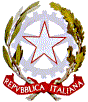 DOCUMENTAZIONE ANTIMAFIA
(ART. 84)
Prefettura – Ufficio Territoriale del Governo
di Livorno
Attesta, oltre la mancanza delle cause di decadenza, sospensione e divieto contemplate per la comunicazione, anche l’esistenza o meno di eventuali tentativi di infiltrazione ad opera della criminalità mafiosa tendenti a condizionare le scelte e gli indirizzi di società o imprese.
INFORMAZIONE
Il termine per il rilascio è di 30 giorni prorogabili di ulteriori 45 giorni per le verifiche di particolare complessità. 
La disciplina prevede che, decorso il primo termine di 30 giorni, ovvero, nei casi di urgenza, immediatamente, le amministrazioni appaltanti procedano, anche in assenza dell’informazioni antimafia, stipulando i contratti, ovvero autorizzando i subcontratti, sotto condizione risolutiva.
Gli accertamenti sono estesi ai soli familiari conviventi “maggiorenni” dei soggetti istituzionali rappresentanti dell’impresa (amministratori, rappresentanti legali, direttori tecnici, soci di maggioranza, membri di collegi sindacali (effettivi e supplenti), ecc.).
La informazione antimafia 
ha una validità di 6 mesi 
dalla data dell’acquisizione.
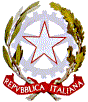 Prefettura – Ufficio Territoriale del Governo
di Livorno
EFFICACIA
DELLA
DOCUMENTAZIONE ANTIMAFIA
E COMPETENZA 
AL RILASCIO
Con l’attivazione della Banca Dati Nazionale Antimafia (B.D.N.A.) la documentazione antimafia (comunicazione ed informazione) deve essere richiesta per ogni singolo procedimento.
La competenza alle verifiche antimafia spetta al Prefetto della provincia ove le persone fisiche, le imprese, le associazioni o i consorzi risiedono o hanno la sede legale. 
Nel caso di Società costituite all’estero, prive di una sede secondaria con rappresentante stabile sul territorio dello Stato, le verifiche antimafia sono di competenza del Prefetto della provincia in cui i soggetti richiedenti, di cui all’art. 83, hanno sede.
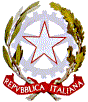 SOGLIE DI VALORE PER IL RILASCIO DELLA DOCUMENTAZIONE ANTIMAFIA
(ART. 91)
Prefettura – Ufficio Territoriale del Governo
di Livorno
provvedimenti, atti, contratti ed erogazioni il cui valore comples-sivo non superi  150.000,00 euro
nessuna documentazione
Le soglie di valore 
indicano l’obbligatorietà 
dell’una o dell’altra tipologia 
di documentazione antimafia.
contratti d’importo superiore a 150.000,00 ed inferiore alla soglia comunitaria
comunicazione antimafia
contratti di importo pari o superiore alla soglia comunitaria e autorizzazione di subcontratti di importo superiore ad € 150.000
informazione antimafia
Le soglie di valore non si applicano per le attività c.d. «sensibili» previste dalla normativa anticorruzione, attività per le quali la documentazione antimafia va sempre richiesta.
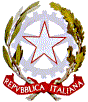 Prefettura – Ufficio Territoriale del Governo
di Livorno
SOGGETTI DA SOTTOPORRE A VERIFICA
L’art. 85 del Codice, con l’intento di approfondire le verifiche nei confronti dei soggetti rilevanti nella conduzione delle imprese, individua ed amplia la platea di operatori economici da sottoporre allo screening antimafia.
Con riferimento alla casistica di maggiore frequenza in termini di tipologia societaria (ad esempio la società a responsabilità limitata) l’individuazione dei soggetti sottoposti a verifica risulta la seguente:
il legale rappresentante;
i componenti l’organo di amministrazione; 
il socio di maggioranza, nel caso di società con un numero di soci pari o inferiore a quattro, ovvero il socio, il caso di società con socio unico;
i soggetti membri del collegio sindacale o il sindaco unico;
procuratori generali;
organismo di vigilanza,
direttore tecnico.
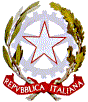 Prefettura – Ufficio Territoriale del Governo
di Livorno
ELEMENTI OSTATIVI AL RILASCIO DELLA CERTIFICAZIONE ANTIMAFIA
LE OSTATIVITÀ DELLA COMUNICAZIONE TENGONO LUOGO DELLA CAUSE DI DECADENZA, SOSPENSIONE O DIVIETO  PREVISTE DALL’ART. 67 DEL D. LGS. N. 159 DEL 6.9.2011:
Sorveglianza speciale di pubblica sicurezza
PROCEDIMENTI DI PREVENZIONE O PROVVEDIMENTI DI APPLICAZIONE DELLE MISURE DI PREVENZIONE PERSONALI DA PARTE DELL’AUTORITÀ GIUDIZIARIA:
Divieto di soggiorno in uno o più comuni
Obbligo di soggiorno nel comune di residenza
Si applica nei confronti delle persone condannate con sentenza definitiva o confermata in appello
DELITTI PREVISTI DALL’ART. 51, COMMA 3-BIS, DEL C.P.P..
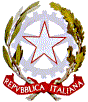 ELEMENTI OSTATIVI AL RILASCIO DELLA CERTIFICAZIONE ANTIMAFIA
Prefettura – Ufficio Territoriale del Governo
di Livorno
LE OSTATIVITÀ DELLE INFORMAZIONI SONO DETTATE DAGLI ARTT. 84, COMMA 4 E 91, COMMA 6 DEL D. LGS. N. 159 DEL 6.9.2011:
Turbata  libertà degli incanti (art. 353 c.p.)
Riciclaggio (art. 648 bis c.p.)
MISURE CAUTELARI, RINVII A GIUDIZIO E CONDANNE (ANCHE NON DEFINITIVE) PER I SEGUENTI DELITTI:
Turbata libertà del procedimento di scelta del contraente (art. 353 bis c.p.)
Truffa aggravata per il conseguimento di erogazioni pubbliche (art. 640 bis c.p.)
DELITTI PREVISTI DALL’ART. 51, COMMA 3-BIS, DEL C.P.P.
ART. 12 QUINQUIES D.L. 306/92  CONV. L. 356/92 (trasferimento fraudolento o possesso ingiustificato di valori)
Estorsione (art. 629 c.p.)
Usura (art. 644 c.p.)
PROPOSTE O PROVVEDIMENTI DI APPLICAZIONE DELLE MISURE DI PREVENZIONE PERSONALI DA PARTE DELL’AUTORITA’ GIUDIZIARIA
Impiego di denaro, beni o utilità di provenienza illecita (art. 648 ter c.p.)
Provvedimenti di condanna per reati strumentali all’attività delle organizzazioni criminali unitamente a concreti elementi da cui risulti che l’attività d’impresa possa o esserne in qualche modo condizionata
OMESSA DENUNCIA  ALL’A.G. DEI REATI DI CUI AGLI ARTT. 319 CP (concussione) e 629 CP (estorsione)
Accertamento delle violazioni degli obblighi di tracciabilità dei flussi finanziari commesse con la condizione della reiterazione (art. 3 L. 136/2010 e art. 8 bis L. 689/81
TENTATIVI D’INFILTRAZIONE MAFIOSA TENDENTI A CONDIZIONARE LE SCELTE E GLI INDIRIZZI DELLE SOCIETA’
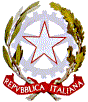 BANCA DATI NAZIONALE ANTIMAFIA
B.D.N.A
Prefettura – Ufficio Territoriale del Governo
di Livorno
Operativa dal
   7 gennaio 2016
La chiave di volta di questa innovativa impostazione delle verifiche antimafia, consiste nella realizzazione di un sistema integrato dei dati conseguito tramite l’istituzione della Banca Dati Nazionale Antimafia (B.D.N.A), che consente una forma costante di monitoraggio delle imprese.
Soggetti di cui all’art. 83
Commi 1 e 2
L’accertamento sull’insussistenza delle condi-zioni ostative a contrarre con la Pubblica Am-ministrazione, è direttamente verificato tramite la B.D.N.A.
Camere di Commercio, Industria, Artigianato e Agricoltura
Ordini Professionali
Ciò consente di ottenere evidenti benefici in termini di semplificazione e di risparmio di risorse per tutti i soggetti coinvolti, con conseguente maggiore celerità del procedimento di aggiudicazione di contratti.
Autorità per la vigilanza sui contratti pubblici di lavori, servizi e forniture
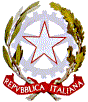 LA C.D. «WHITE LIST»
Prefettura – Ufficio Territoriale del Governo
di Livorno
Estrazione, fornitura e trasporto di terra e materiali inerti.
L’istituto è stato introdotto dalla normativa anticorruzione (L. 6.11.2012, n. 190) che ha previsto l’istituzione presso ogni Prefettura di un elenco di fornitori, prestatori di servizi ed esecutori di lavori non soggetti a tentativo di infiltrazione mafiosa. L’iscrizione nell’elenco soddisfa i requisiti per la certificazione antimafia ai fini dell’esercizio delle attività indicate nell’art. 1 comma 53 considerate più a rischio di infiltrazioni mafiose.
Confezionamento, fornitura e trasporto di calcestruzzo e di bitume.
Noli a freddo di  macchinari.
Fornitura di ferro lavorato.
Noli a caldo.
Autotrasporti per conto terzi.
Guardiania dei cantieri.
Servizi funerari e cimiteriali.
Tali attività sono:
Ristorazione, gestione delle mense e catering.
Servizi ambientali, comprese le attività di raccolta, di trasporto nazionale e transfrontaliero, anche per contro di terzi, di trattamento e di smaltimento di rifiuti, nonché le attività di risanamento e di bonifica e gli altri servizi connessi alla gestione dei rifiuti; autotrasporto per conto terzi.
Le attività possono essere aggiornate entro il 31 dicembre di ogni anno con apposito decreto interministeriale (art. 1 comma 54).
Dall’emanazione del D.L. 90/2014 convertito dalla Legge 114/2014  è stata contemplata l’estensione del cd. effetto-equipollenza, dell’iscrizione nelle c.d. White List - equivale alla comunicazione ed all’informazione antimafia liberatoria - anche per la stipula di contratti relativi  ad attività diverse da quelle per le quali è stata disposta  l’iscrizione stessa.